Cyfryzacja Miejsc Pamięci
Cyfryzacja Miejsc Pamięci

Wnioskodawca: Minister Cyfryzacji
Beneficjent: Kancelaria Prezesa Rady Ministrów
Partnerzy: Brak 
Źródło finansowania: 
Środki Europejskiego Funduszu Regionalnego w ramach II Os priorytetowej POPC„E-administracja i otwarty rząd”, Działania 2.1 „Wysoka dostępność i jakość e-usług publicznych”
Budżet Państwa, część 27 Informatyzacja 
Całkowity koszt projektu: 16 100 000,00 zł 
Planowany okres realizacji projektu: od 01-2022 do 09-2023
Cele projektu:


Wdrożenie centralnego, ogólnopolskiego Systemu CMP przetwarzającego ustandaryzowane dane nt. wszystkich cmentarzy oraz niecmentarnych miejscach pochówków w Polsce, oraz szczegółowych danych o grobach i pochówkach.
Rejestr cmentarzy, Rejestr grobów i miejsc spoczynku,
Ewidencja zwłok i szczątków ludzkich przekazanych do spopielenia,
upublicznienie elektronicznej Karty Zgonu (eKZ),
Ewidencja cmentarzy i grobów wojennych,
Ewidencja grobów weteranów,
Ewidencja osób zasłużonych dla RP.


Wdrożenie e-Usług dla Obywateli i Administracji związanych z procesami schyłku życia, grobownictwem oraz opieką nad grobami historycznymi oraz osób zasłużonych. 
e-usługa dla zarządców cmentarzy,
5 e-usług dla Obywateli.
Cele strategiczne w które wpisuje się projekt Cyfryzacja Miejsc Pamięci


Strategia na Rzecz odpowiedzialnego Rozwoju - Skuteczne państwo i instytucje służące wzrostowi oraz włączeniu społecznemu               i gospodarczemu / E-państwo 

Program Zintegrowanej Informatyzacji Państwa - Modernizacja administracji publicznej z wykorzystaniem technologii cyfrowych nakierowana na potrzebę podniesienia sprawności państwa i poprawienie jakości relacji administracji z obywatelami i innymi interesariuszami: 
Zwiększenie jakości oraz zakresu komunikacji między obywatelami i innymi interesariuszami a państwem, 
Wzmocnienie dojrzałości organizacyjnej jednostek administracji publicznej oraz usprawnienie zaplecza elektronicznej administracji (back office),
Podniesienie poziomu kompetencji cyfrowych obywateli, specjalistów TIK oraz pracowników administracji publicznej.

Program Otwierania Danych Publicznych - Poprawa jakości i zwiększenie liczby danych dostępnych na portalu danepubliczne.gov.pl:
Wpływ na tworzenie nowych miejsc pracy wynikające z budowy nowych usług i aplikacji w oparciu o dane gromadzone przez podmioty publiczne, 
Zwiększenie przejrzystości i skuteczności działań organów administracji, usprawnienie działań urzędów oraz możliwość partycypacji obywateli w sprawowaniu władzy, analizie czy ponownym wykorzystywaniu danych publicznych.
ARCHITEKTURA
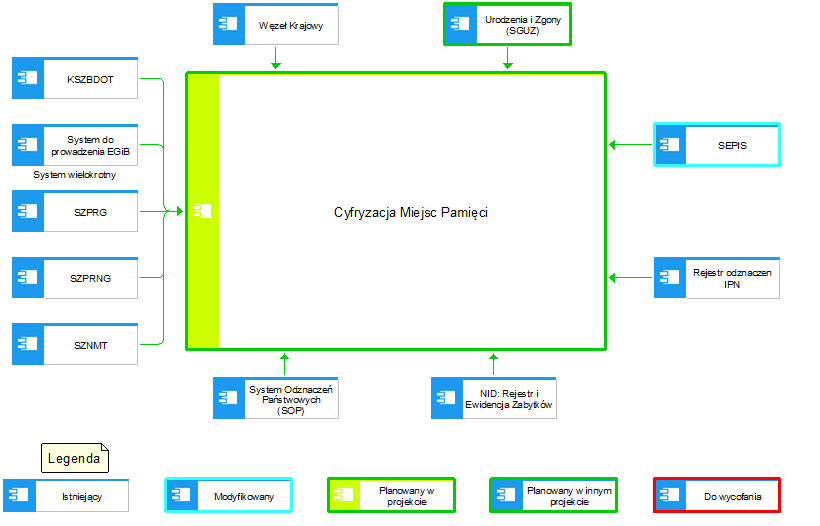 Dziękuję za uwagę